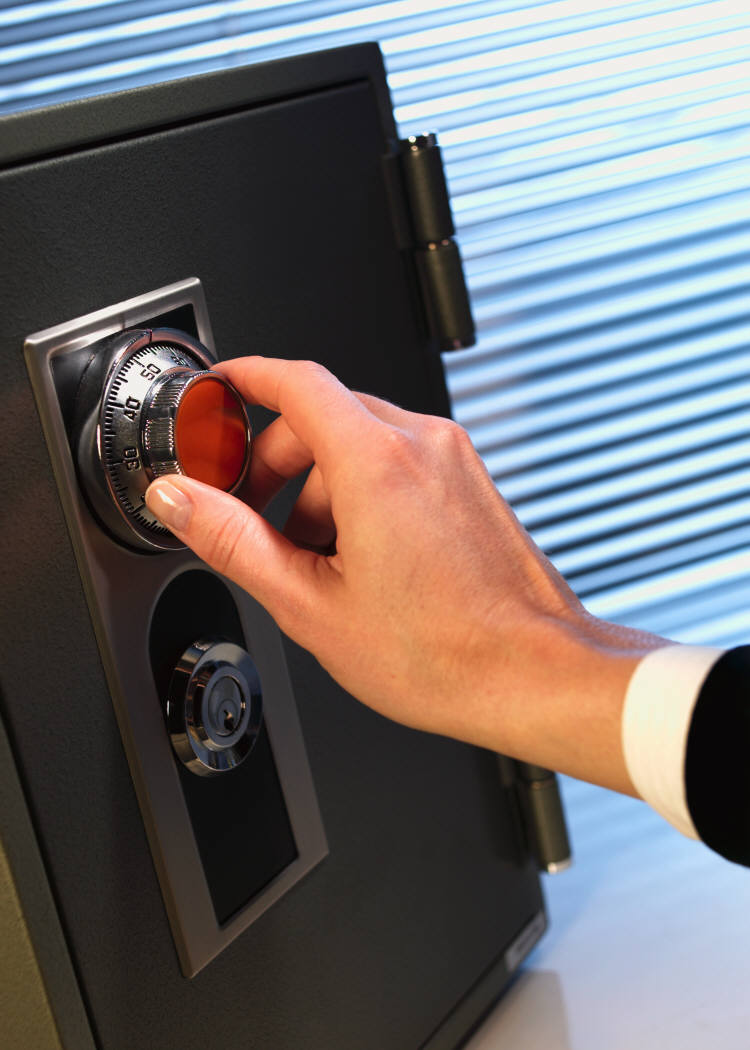 Test Coordinator Training
Spring 2015
Test Security
1
Standardization
Equity, access, and validity of results
Standardization maintained through ADMINISTRATION
TAs read DFAs and TAMs BEFORE testing
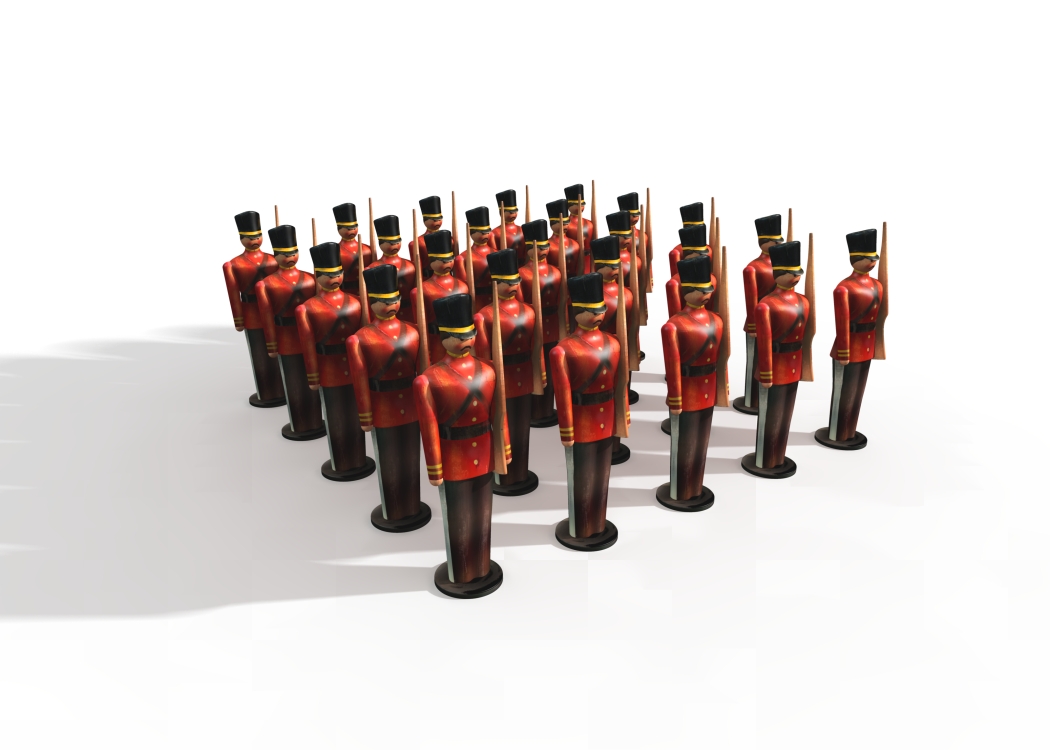 3
Standardization
Standardization
TAs adhere to ALL directions and instructions in DFA/TAMs
During testing, TAs read scripts from DFA/TAMs EXACTLY as written
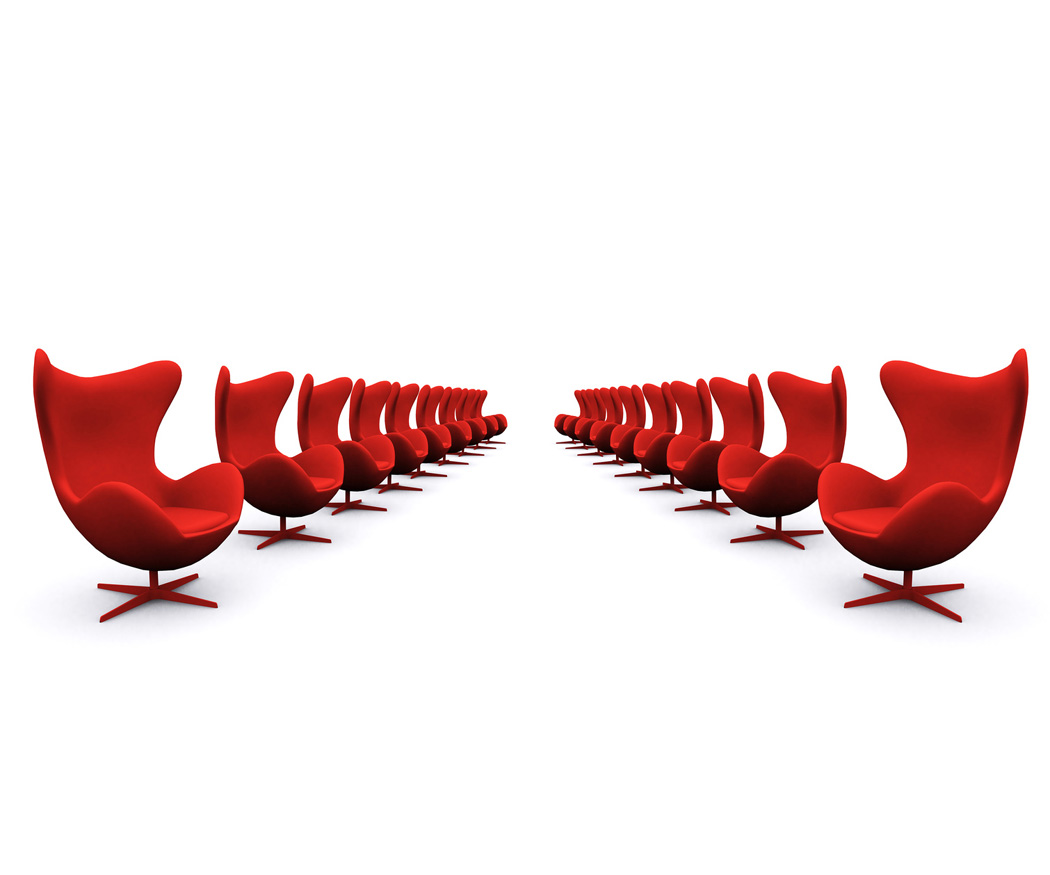 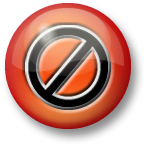 Prohibited Practices
Photocopying or reproducing test materials

  Paraphrasing test questions or directions

  Coaching or assisting students with items before, during, or
    after the assessment

  Allowing students to interact until all students have tested
5
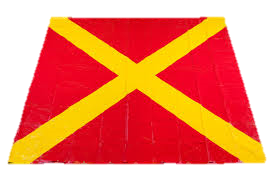 Prohibited Practices
Leaving test materials unattended in unlocked room
Taking test materials off campus (unless   authorized by PED)
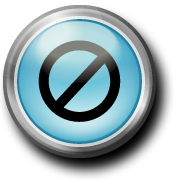 Prohibited Practices
Diminishing the significance or importance of the tests
Having a cell phone, smart phone, e-reader, or tablet on person during testing (staff may use devices for internal communication)
Stray-mark clean-up is STRICTLY PROHIBITED
7
Storage of Test Materials
LOCKED storage with limited access

Account for all materials DAILY with details check-in and check-out forms

Staff should not leave test materials in unattended classrooms

Securely shred scratch paper for PARCC.
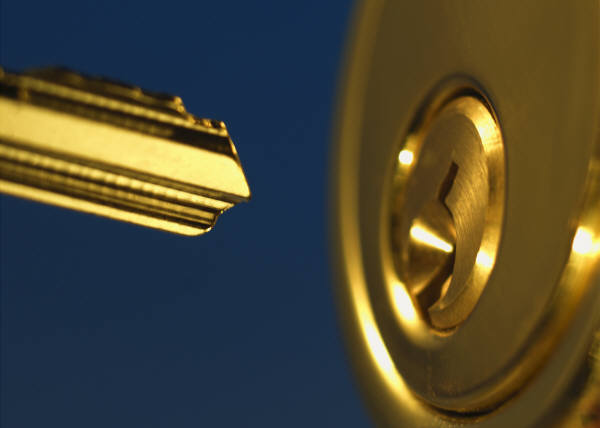 8
Materials Chain of Custody
Count each PBT booklet every time 
it changes location

Sign in/out all secure materials, including Student Testing Tickets and scratch paper.

Check sheets should indicate 
movement of materials for extended 
time, make-ups, accommodations, etc.
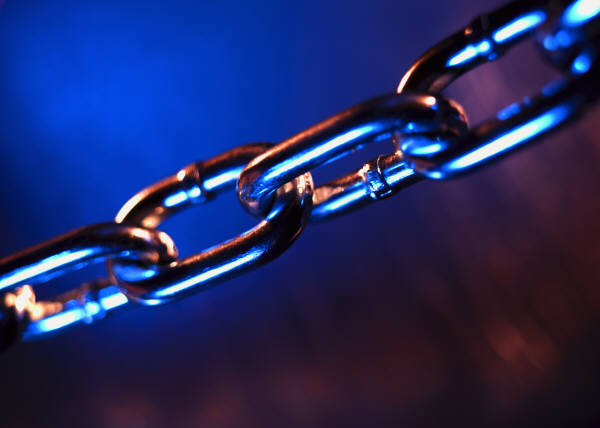 9
Missing Materials
Immediately report any missing materials
to STC, DTC, and Superintendent. If not located, a comprehensive Test Irregularity report must be filed with PED within 3 business days of the incident.

For PARCC, also complete and submit ‘Form to Report Contaminated, Damaged, or Missing Materials’ to Pearson.
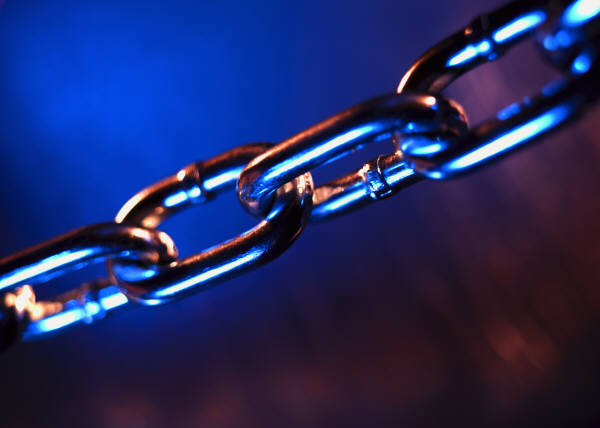 10
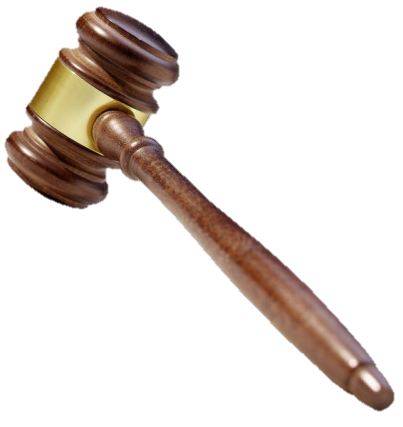 Testing Irregularity
Any circumstance within or beyond the control of a school district that in the opinion of the PED or a school district, raises doubts about the propriety of standardized testing procedures, preparation of materials, standardized test administration, standardized testing security, student scores attained from standardized testing, or teacher or student conduct observed during standardized testing. 
(6.10.7.7-A NMAC)
11
Testing Irregularity
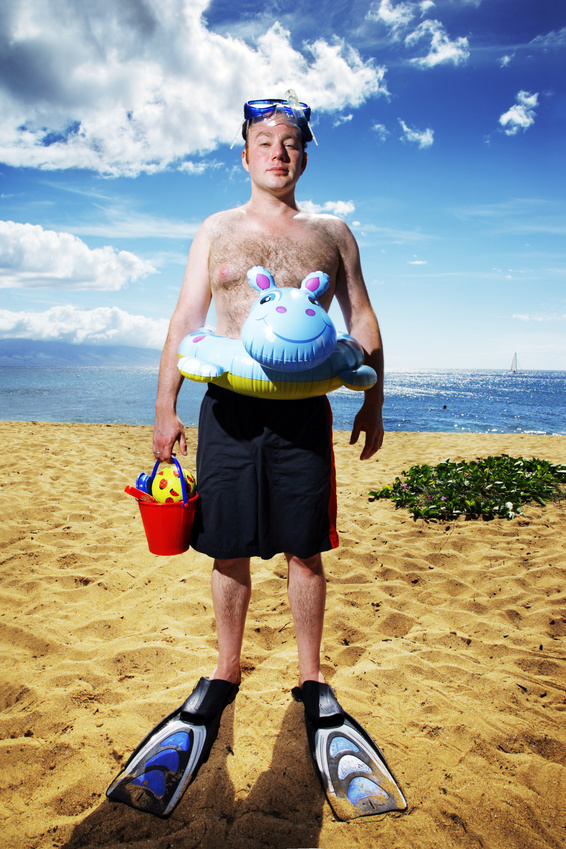 If a testing irregularity occurs:

TA reports to STC
STC reports to DTC
DTC and STC conduct internal investigation
DTC fills out and submits PED Testing Irregularities Reporting Form (do not use PARCC ‘Form to Report a Testing Irregularity or Security Breach’)
12
Testing Irregularity
Report Testing Irregularities for:

PARCC
SBA
HSGA
NCSC/NMAPA/AAHSG
EoCs
ACCESS/W-APT
Interim Assessments (if part of EES)
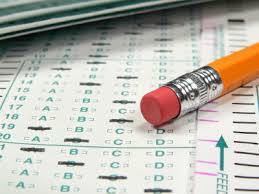 13
Testing Irregularity
Results of Testing Irregularities:

Implementation of procedures to prevent similar irregularities in future

Possible invalidation of student scores if test is not a valid exhibit of student abilities

Possible reprimand of staff
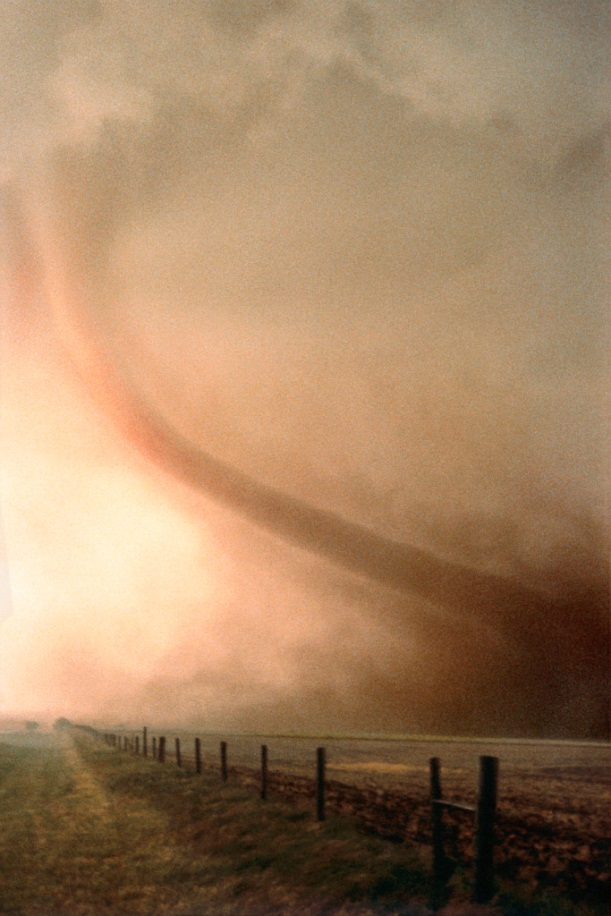 14
Common Testing Irregularities
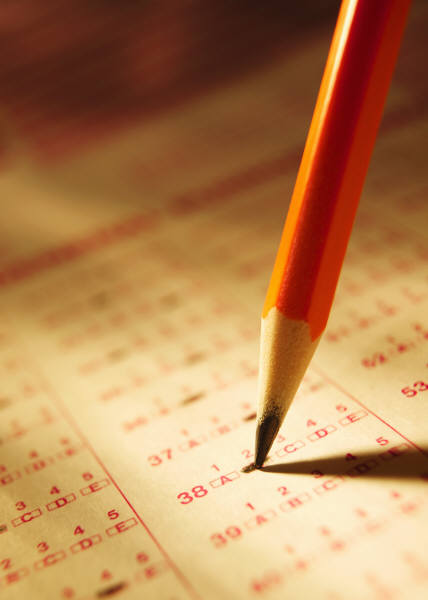 Students continue past current session (PBT only).
Students caught with electronic device

TAs Must Circulate Room And Ensure That Students Do Not Proceed Beyond Current Session.
15
CBT-Specific Test Security
Students must be unable to see another student’s screen.
Student Testing Tickets and scratch paper are secure materials.
Students need enough room at workstation to write on scratch paper.
Adjust computer volume for headphone use (videos and
      text-to-speech) prior to testing.
.
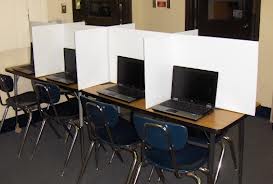 16
SBA Session Symbols
At top of SBA test booklet
pages

Session 1: Circles
Session 2: Triangles
Session 3: Squares
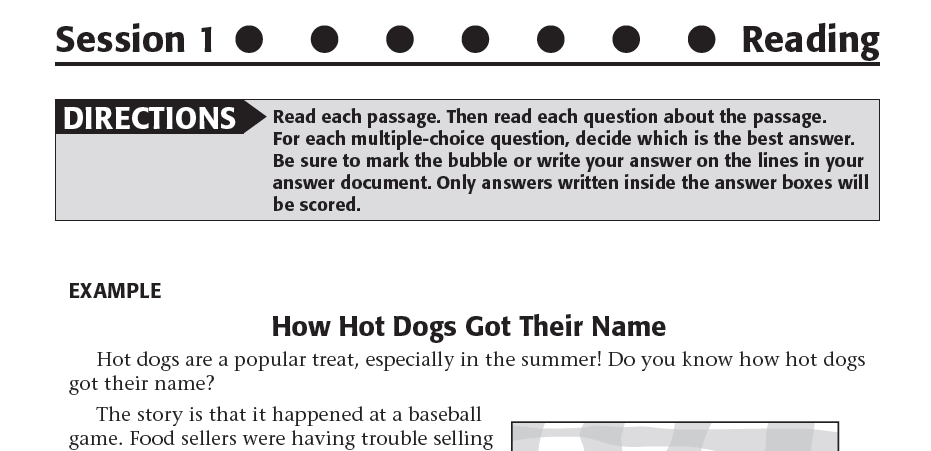 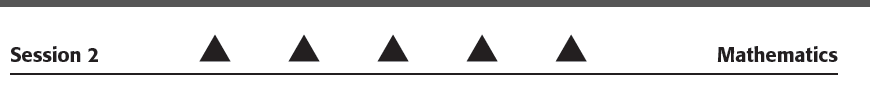 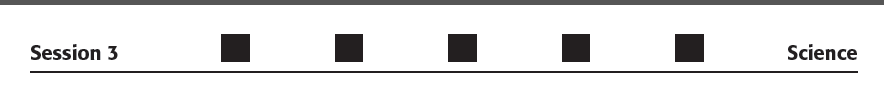 17
Questions?
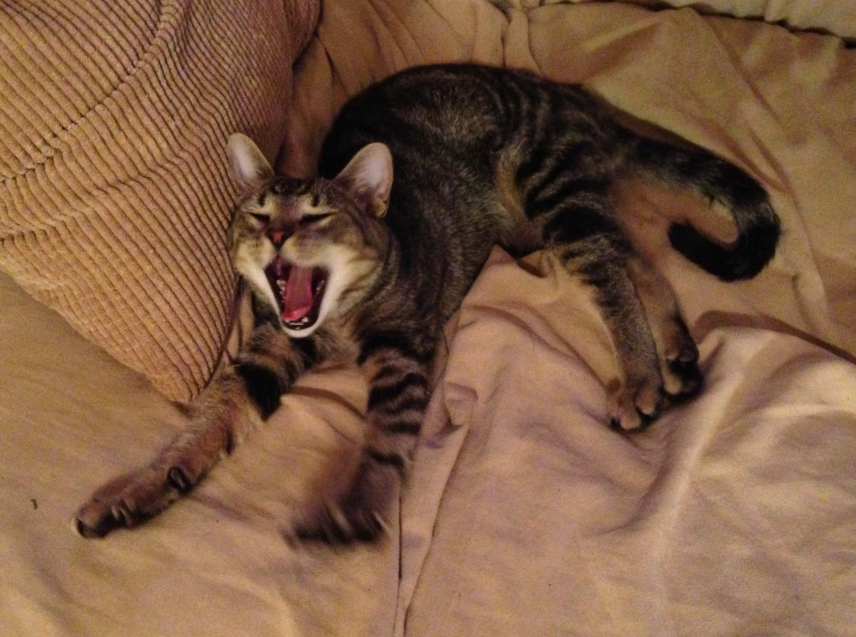 18